●●●　　御中
SMPトレーニングアジェンダ
第●稿：XXXX/XX/XX
1
目次
はじめに
トレーニングアジェンダ①
トレーニングアジェンダ②

≪ トレーニング補足内容 ≫
※個別運用説明が必要な場合のみ
メールテンプレートの項目説明・利用時の注意事項
複合検索について
(補足)あああ
2
はじめに
本トレーニングは、SHANON MARKETING PLATFORM（以下SMP）の概要・操作方法を学んでいただき、「SMPを取り入れた業務ができる」ことを目的に実施いたします。
この度貴社向けに構築致しましたSMPのシステム内容をご確認いただきながら、実際のご運用に合わせた機能操作説明をさせていただきます。
トレーニング当日の内容は本アジェンダと異なることもございますので、予めご了承ください。
【SMP管理画面URLのご案内】

▼管理者ログインURL
https://ｘｘｘｘ.smktg.jp/public/admin/login

▼マイページURL
https://ｘｘｘｘｘ.smktg.jp/public/mypage

※トレーニングで利用したアカウント情報（テストリード）はトレーニング終了後削除させていただきます。
3
トレーニングアジェンダ①
4
メールテンプレートの項目説明・利用時の注意事項
メールテンプレートの項目説明と利用時の注意事項は以下の通りとなります。
5
複合検索について
検索ブロックの組合せ
検索の式の書き方で展開する順番が変わる為、組合せに注意する必要があります。
一つの検索式の中で論理演算子(AND、NOT、OR)が複数含まれている場合は、ANDとNOTが、ORよりも優先して実行されますので、ORを優先したい場合は、その部分をカッコで括る必要があります。
『1 OR 2 AND 3の検索結果』
1 OR 2 AND 3は、上記の演算子の優先順でANDを先に検索しますので、まず2 AND 3を計算し、その後1 OR (2 AND 3)を計算します。
そのため、「1 OR 2 AND 3」の検索結果は左記の図の通りになります。
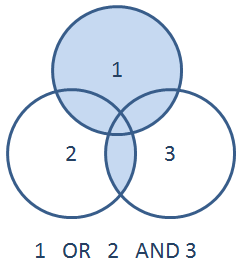 『(1 OR 2) AND 3の検索結果』
 (1 OR 2 ) AND 3では、上記の演算優先順で、まずは(1 OR 2 ) を計算し、その後(1 OR 2 ) AND 3を計算しています。
そのため、「(1 OR 2 ) AND 3」の検索箇所は下記の図の通りになります。
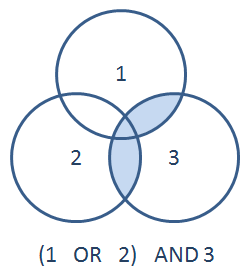 入力なし(NULLまたは空)値の検索
【リード】-【一覧】の検索フィールドでは、「入力なし(NULLまたは空)」の検索は出来ませんので、その場合は複合検索を利用します。
テキスト形式の値を空欄で検索すると以下のような結果となります。
※すべてのリードとは、利用モード(全キャンペーン/個別キャンペーン)における検索条件がクリア状態でのリードを指します
6